犬症例
柴犬(13才・オス）
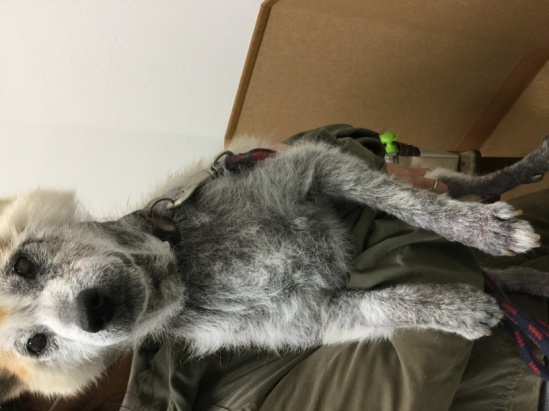 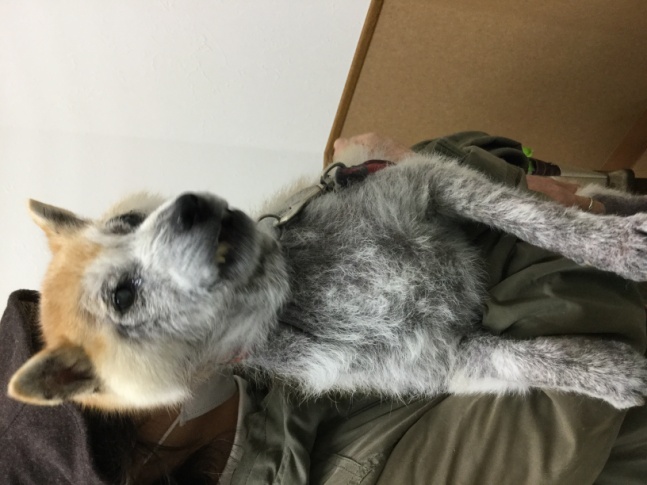 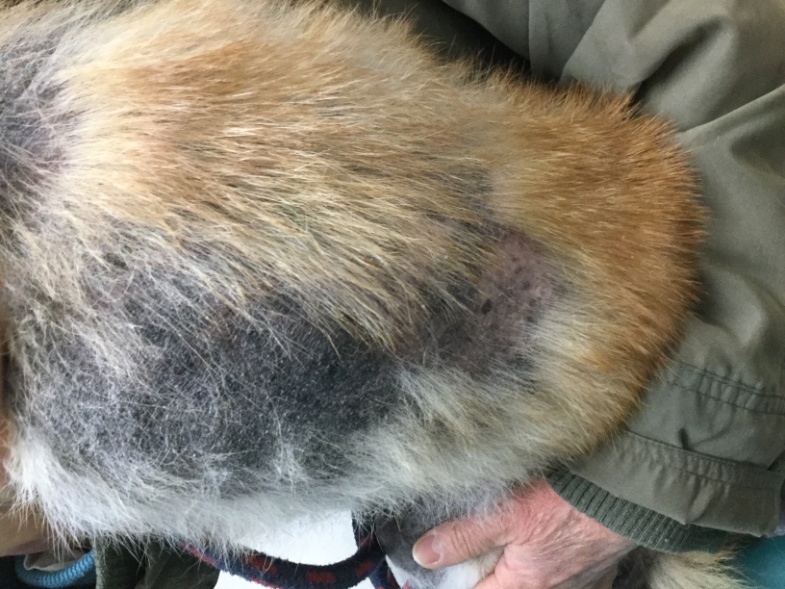 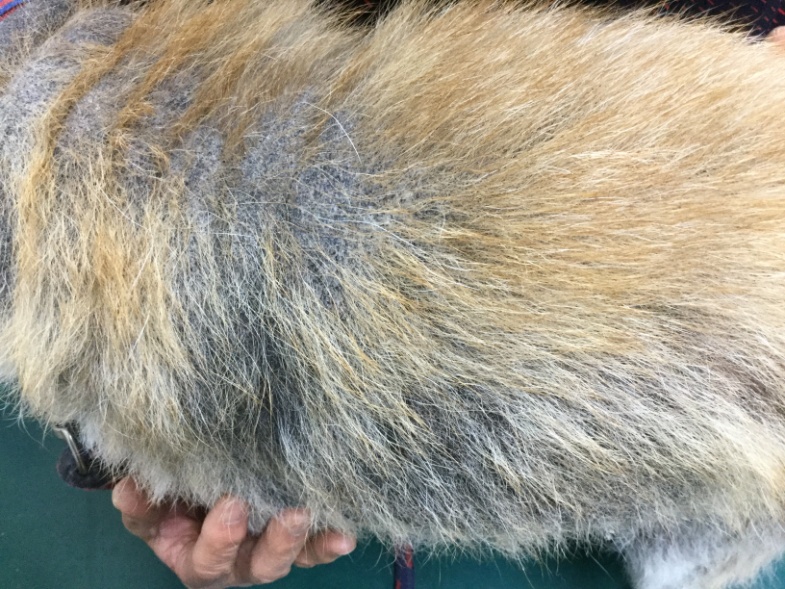 給与45日前後
給与前
皮膚のかゆみを抑える為に10年間投与していたステロイドをやめた。
かゆみはなくなり、脱毛していた背中部が増毛した。
1
1
2
犬症例
ゴールデンレトリバー(13才）
2
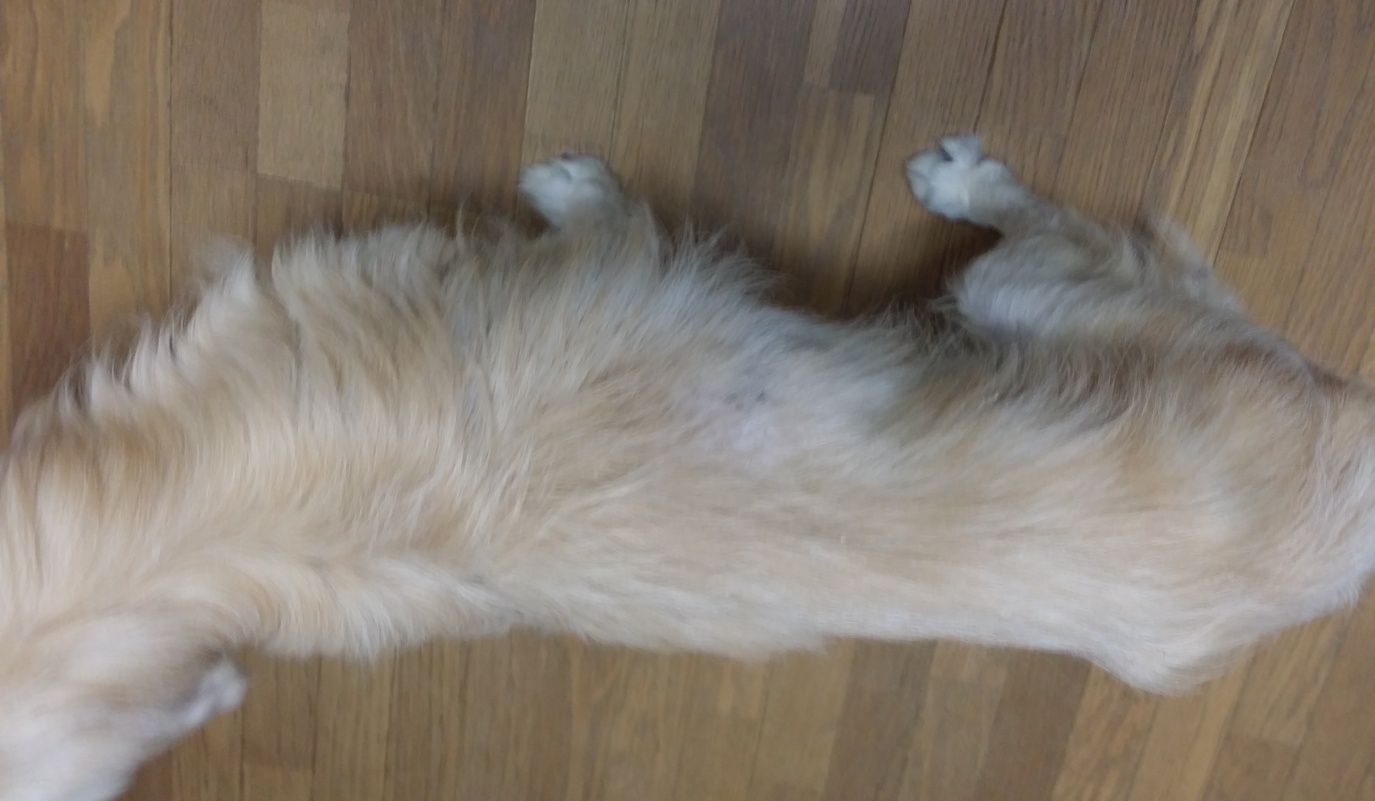 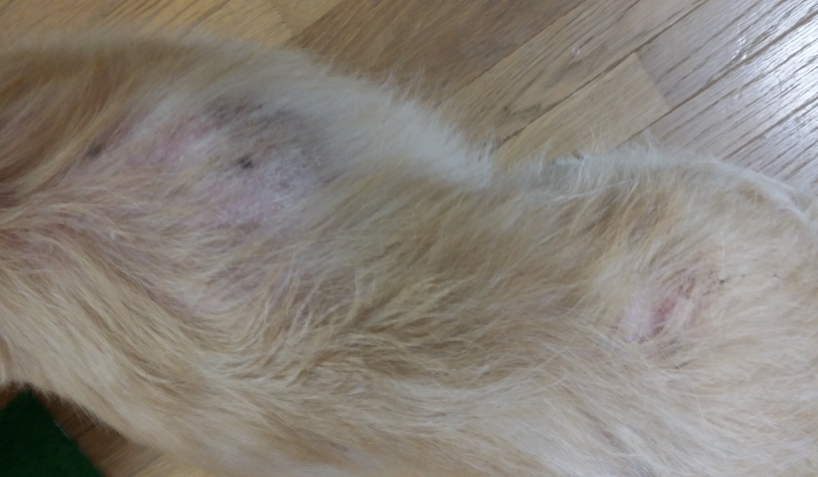 給与前
給与14日後
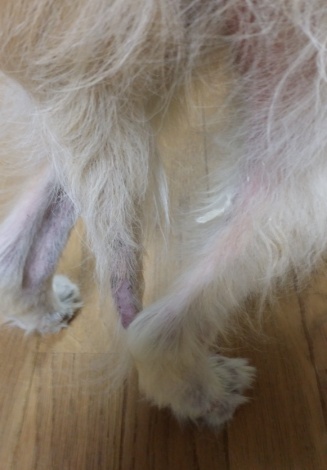 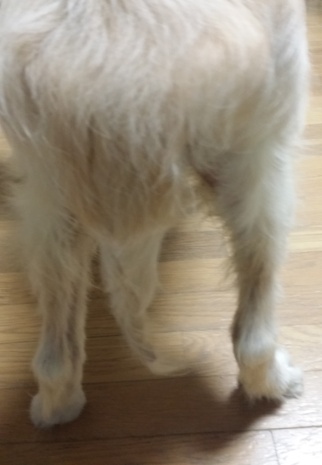 アトピー性皮膚炎を患っており、足で頻繁に掻きむしるため、毛が抜けている。薬を飲んでも改善されない状態が続く。
(尻尾が薄毛状態)
足で体を掻くこともなくなり、症状も大幅に改善した。(尻尾も増毛した)
猫症例
スコティッシュフォールド(6才・オス）
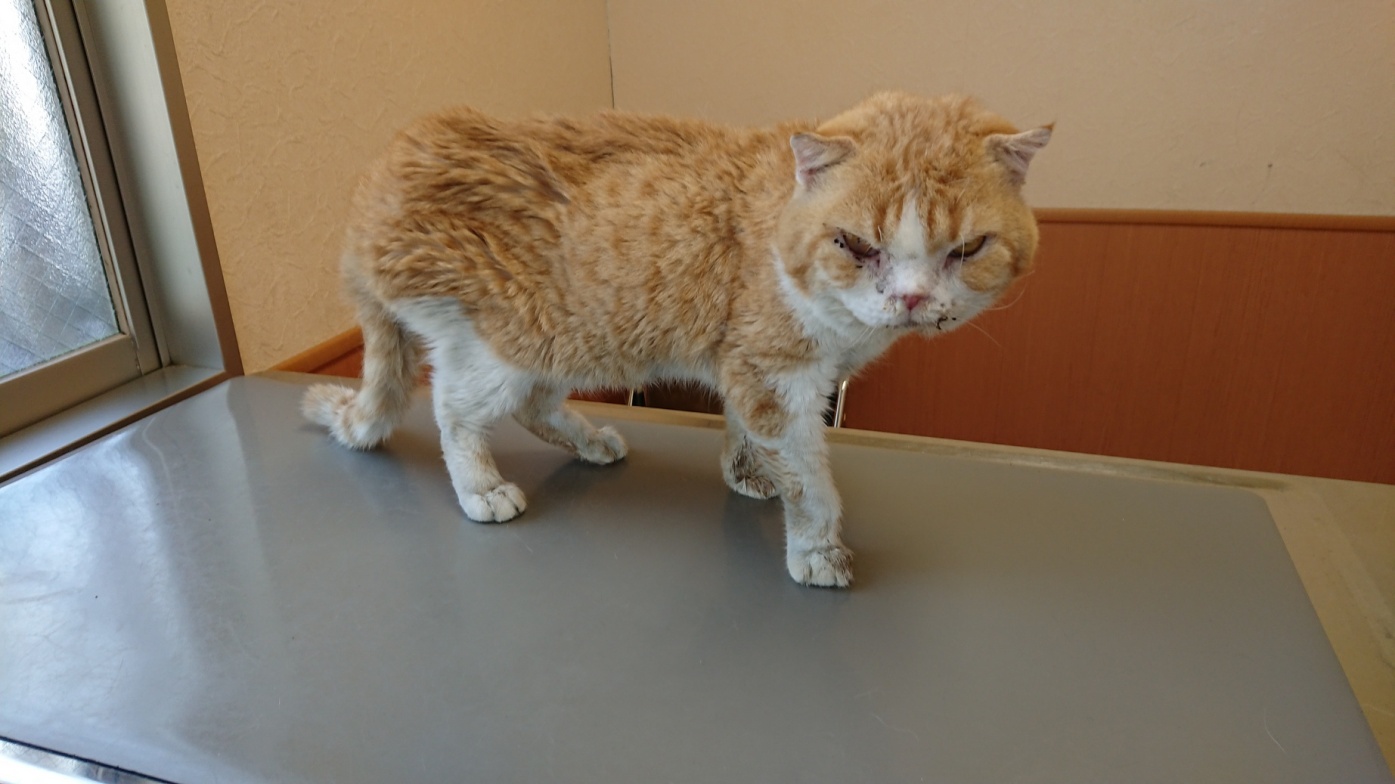 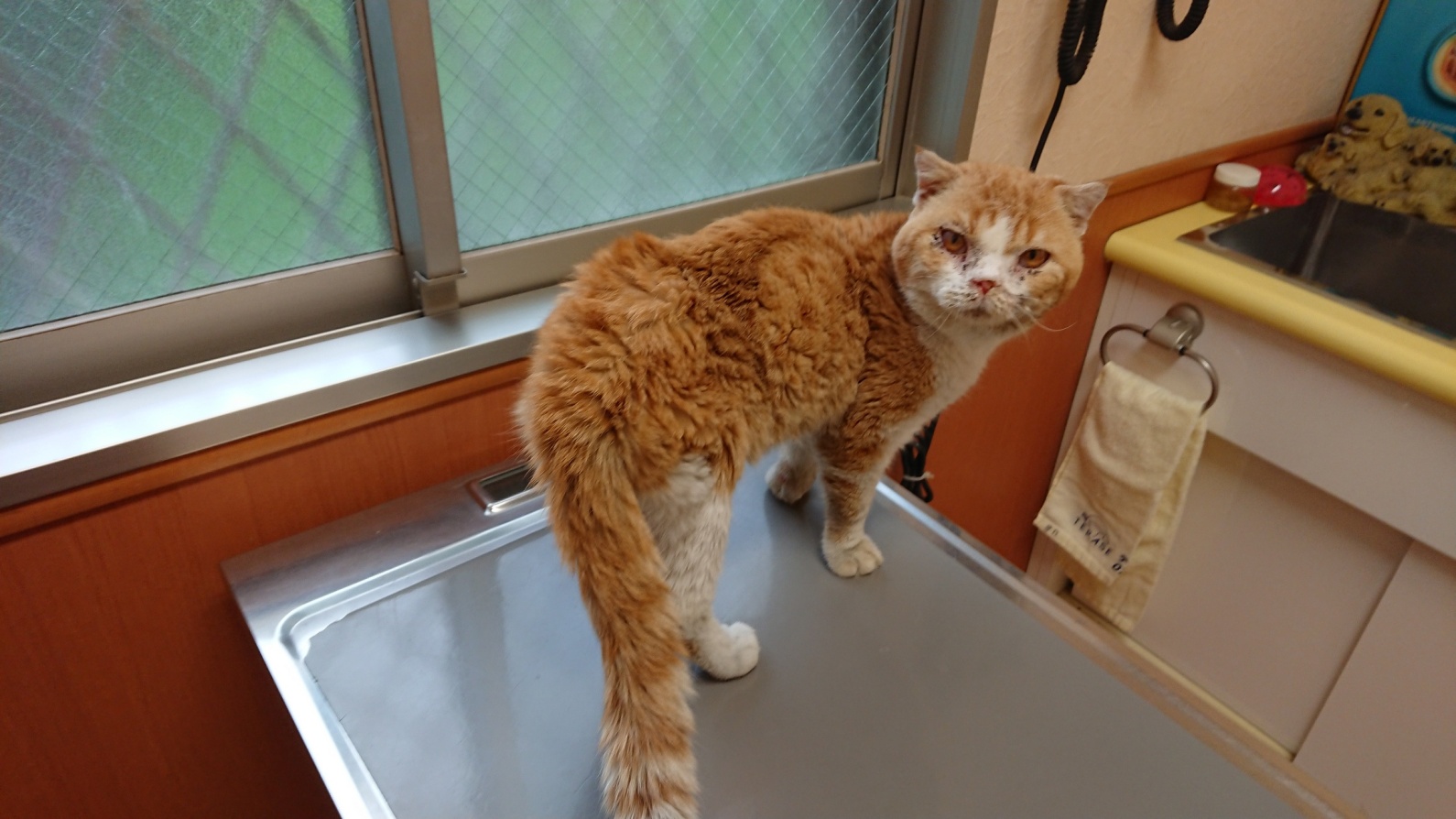 給与前
給与40日後
軽度の糖尿病と診断。食欲もなく、元気のない表情。
糖尿病の数値が下がり、食欲が戻る。体全体が増毛した。
猫症例
雑種
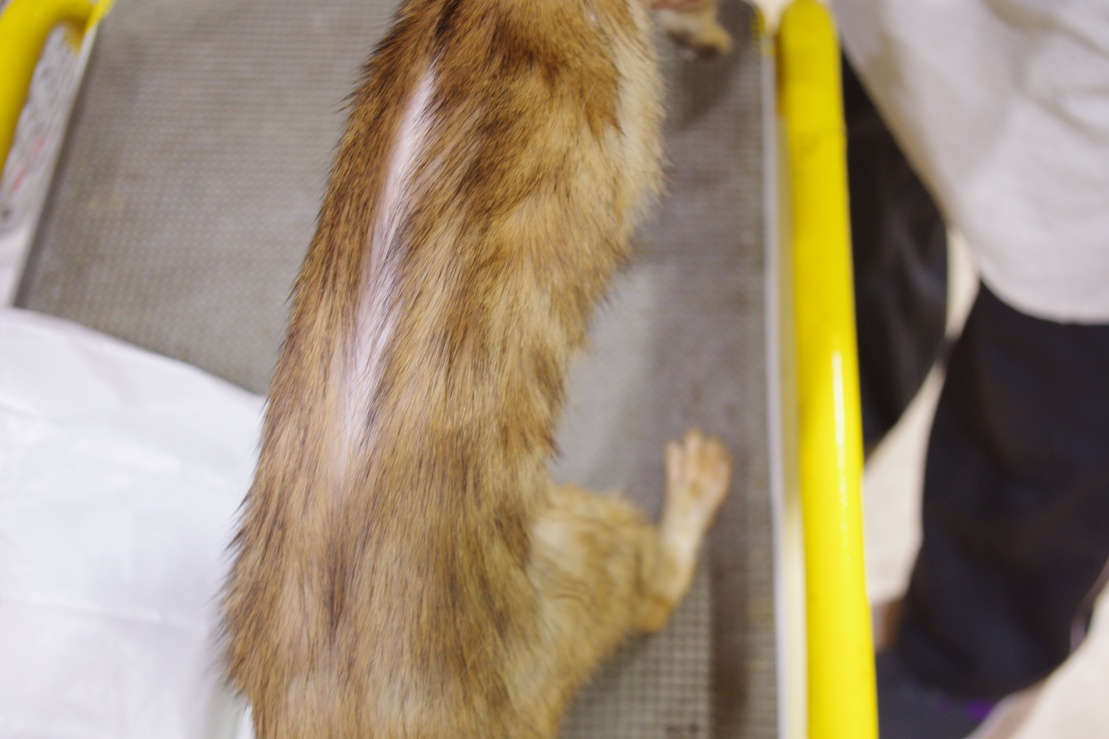 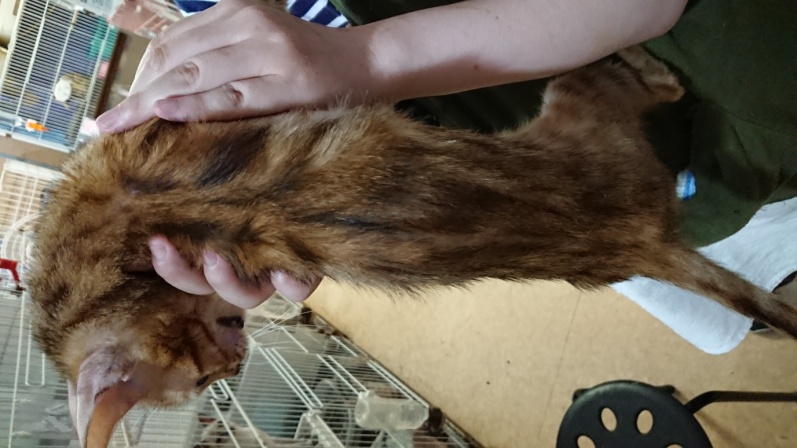 給与前
給与28日後
背中の幅2cm×長さ20cmくらいの脱毛が完治。